OTROŠKI PEVSKI ZBOR
Glasba je najbolj priljubljen jezik na svetu.
Psy
DRAGE PEVKE IN DRAGI PEVCI!

Ponovno je pred nami šolanje od doma. To pomeni, da ne moremo imeti pevskih vaj. Sama jih zelooo pogrešam, pogrešam pa tudi vse vas, moje pevke in pevci.
Vedite, da nisem vrgla puške v koruzo, zato sem vam pripravila tole lepo mapo, naslovljeno OTROŠKI PEVSKI ZBOR. Tu notri boste našli besedili in posnetka dveh pesmic, ki se jih bomo učili, ko bomo prišli nazaj v šolo.
Vse, kar moraš narediti je, da večkrat počasi prebereš besedili. Če še ne znaš dobro brati, naj ti pomaga nekdo od starejših. Ko boš besedilo res znal/a, poslušaj še posnetke pesmi, v izvedbi radijskega otroškega zbora.
Želim ti, da ob tem uživaš! Vsem nam pa želim, da se čimprej vrnemo v šolo.
Objem,
Učiteljica Irena
PILOT
GLASBA IN BESEDILO: MATEVŽ GORŠIČ/BARBARA GREGORIČ GORENC/MATEVŽ GORŠIČ

DANES SEM PILOT! MOJA POT GRE V ZRAK!
BREZ MEJA, BREZ ZMOT, SUPER JAZ JUNAK! (4X)
 
R: DANES SEM PILOT! RESNICA VSEH RESNIC!
VEM, KAM LETIM IN KOD!
DANES SEM PILOT! RESNICA VSEH RESNIC!
VABLJEN V SVET PTIC!
 
DANES SEM PILOT! VAŠI SO KORAKI,
S KRILI SEM POVSOD, Z GLAVO NAD OBLAKI! (4X)
 
R: DANES SEM PILOT! RESNICA VSEH RESNIC…
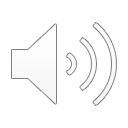 PET NEZNALČKOV
GLASBA IN BESEDILO GREGOR FTIČAR/BOJANA VAJT/GREGOR FTIČAR

PET NEZNALČKOV ŠLO JE V KOSEZE NA IZLET, EN SE JE POTAKNIL, TELEBNIL V VODOMET.
 
ŠTIR' NEZNALČKI ŠLI SO POSTOPAT TJA NA BARJE, EN JE V VODO PADEL, KER HOTEL JE BIT' FRAJER.
 
TRI NEZNALČKI ŠLI SO DIVJAT' V ŽIVALSKI VRT, EN JE K TIGRU ZLEZEL IN USTRAŠIL SE NA SMRT.
 
DVA NEZNALČKA ŠLA STA V MOSTEC KROFE JEST, SE EN JE PRENAJEDEL IN PADEL V NEZAVEST.
 
EN NEZNALČEK ŠEL JE NA ROŽNIK SE IGRAT, ZA GOBAMI JE STIKAL, UGRABIL GA JE ŠKRAT.
 
ČE SREČAŠ KJE NEZNALČKA, OBJEMI GA TESNO.
MOGOČE PA LE ENKRAT SE KAJ NAUČIL BO, MOGOČE PA LE ENKRAT SE KAJ NAUČIL BO.
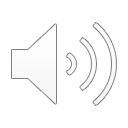